বিসমিল্লাহির রাহমানির রাহিম
আসসালামু আলাইকুম
আজকের পাঠে সকলকে
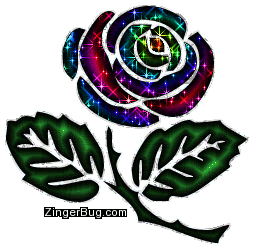 স্বা
ম
গ
ত
পরিচিতি
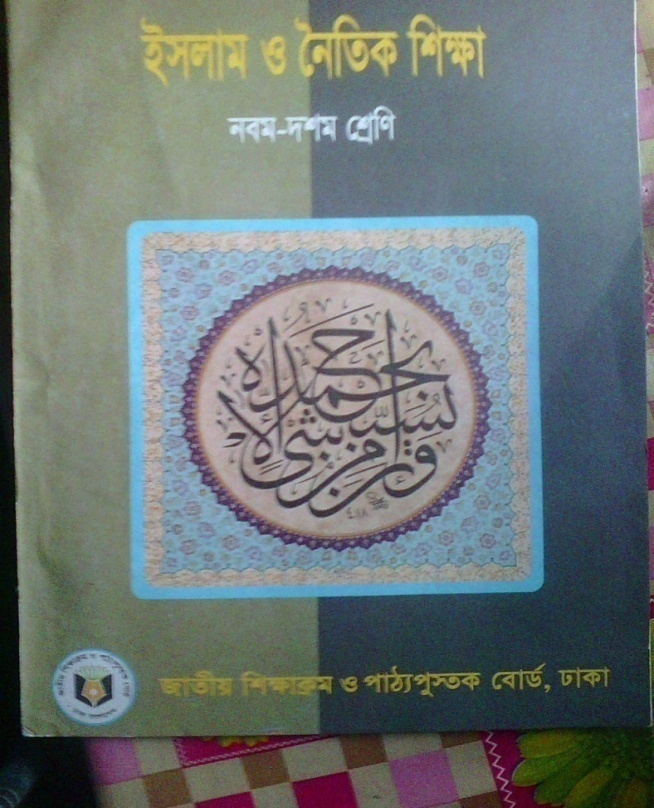 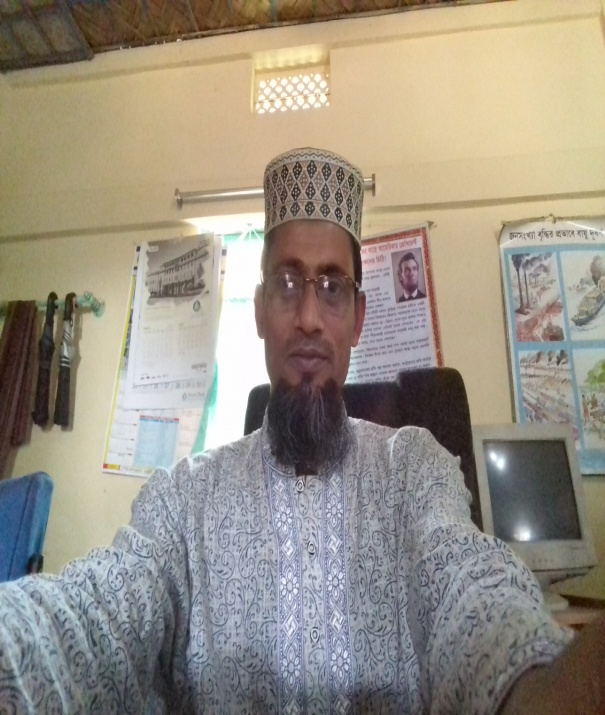 সময়ঃ- 4০ মিঃ
নিচের চিত্রগুলো লক্ষ্য কর
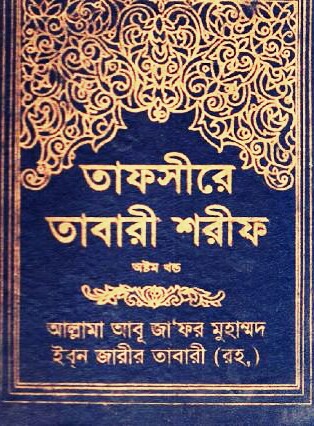 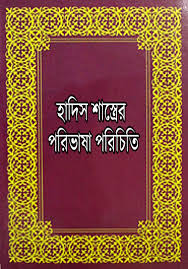 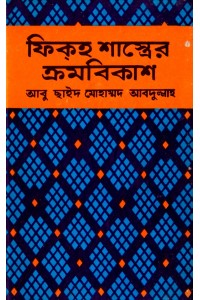 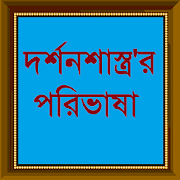 শাস্ত্রে
এ বিষয়ে সবচেয়ে বেশি অবদান কোন মনীষীদের ?
আজকের পাঠ
অধ্যায়ঃ পঞ্চম
অধ্যায়শিরোনামঃ 
আদর্শ জীবনচরিত
পাঠঃ ১০,১১ ও ১২
পৃষ্টাঃ ১৮৭-১৯২
মুসলিম মনীষী
মুসলিম মনীষী
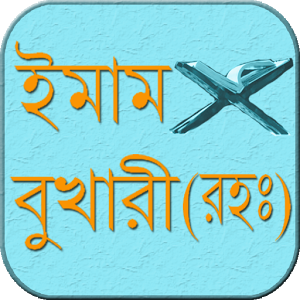 ইমাম বুখারি রহঃ এর পরিচিতি
হজরত ইমাম বুখরি রহঃ এর আসল নাম মুহাম্মদ আবু  আব্দুল্লাহ ।  ৮১০ খ্রীষ্টাব্দে ২১শে জুলাই বুখারা নগরীতে জন্মগ্রহণ করেন। পিতার নাম -ইসমাইল, দাদার নাম ইবরাহিম ।
উপাধিঃ আমিরুল মু’মিনুন ফিল হাদিস ।
অবদান
তিনি দীর্ঘ ১৬ বছর সাধনা করে 6লক্ষ হাদিস বিশুদ্ধতার পরীক্ষা নিরীক্ষা করে ৭২৭৫ টি হাদিস বুখারি শরিফে লিপিবদ্ধ করেন । উল্লেখ্য প্রতিটি হাদিস লিখার পূর্বে অযু ও গোসল এবং দুই রাকাত নফল নামাজ পড়তেন ।
যার ফলে বিশুদ্ধতার দিক দিয়ে কুরানের পরে বুখারি শরিফের স্থান ।
 লক্ষাধিক হাদিস সনদসহ মুখস্ত ।
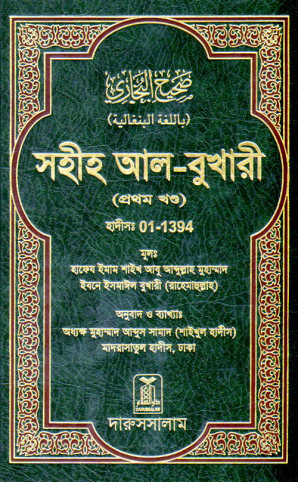 সংকলন
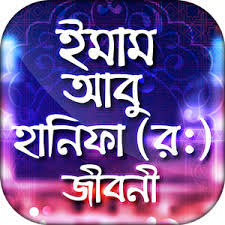 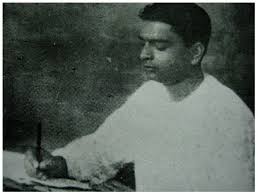 একক কাজ
ইমাম আবু হানিফা (রঃ) এর পরিচয় খাতায় লিখ ।
কুতুবে হানাফিয়্যাত
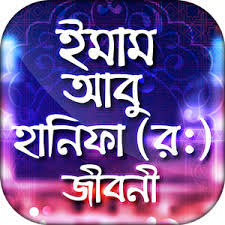 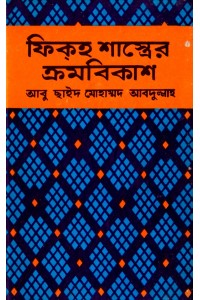 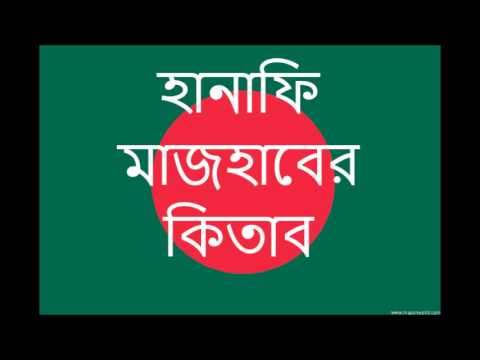 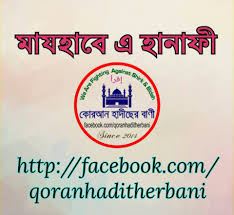 অবদান
ফিকাহ শাস্ত্র প্রচার ও প্রসারের জন্য
একটি বিশেষ বোর্ড গঠন ।
১০ জন দিয়ে
ফিকহ সম্পাদনা বোর্ড গঠন
৪০জন ছাত্র দিয়ে ।
ফিকাহ শাস্ত্রের 
উদ্ভাবক
প্রতিষ্টা
অবদান
৮৩ হাজার মাসয়ালা সম্বলিত এ কিতাব প্রনয়ন ।
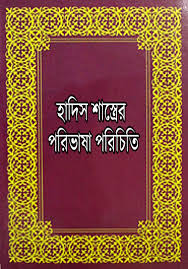 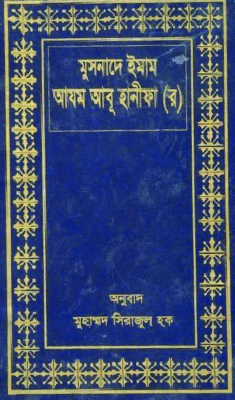 নামে
অবদান
৫০০ হাদিস সম্বলিত হাদিসগ্রন্থ রচনা ।
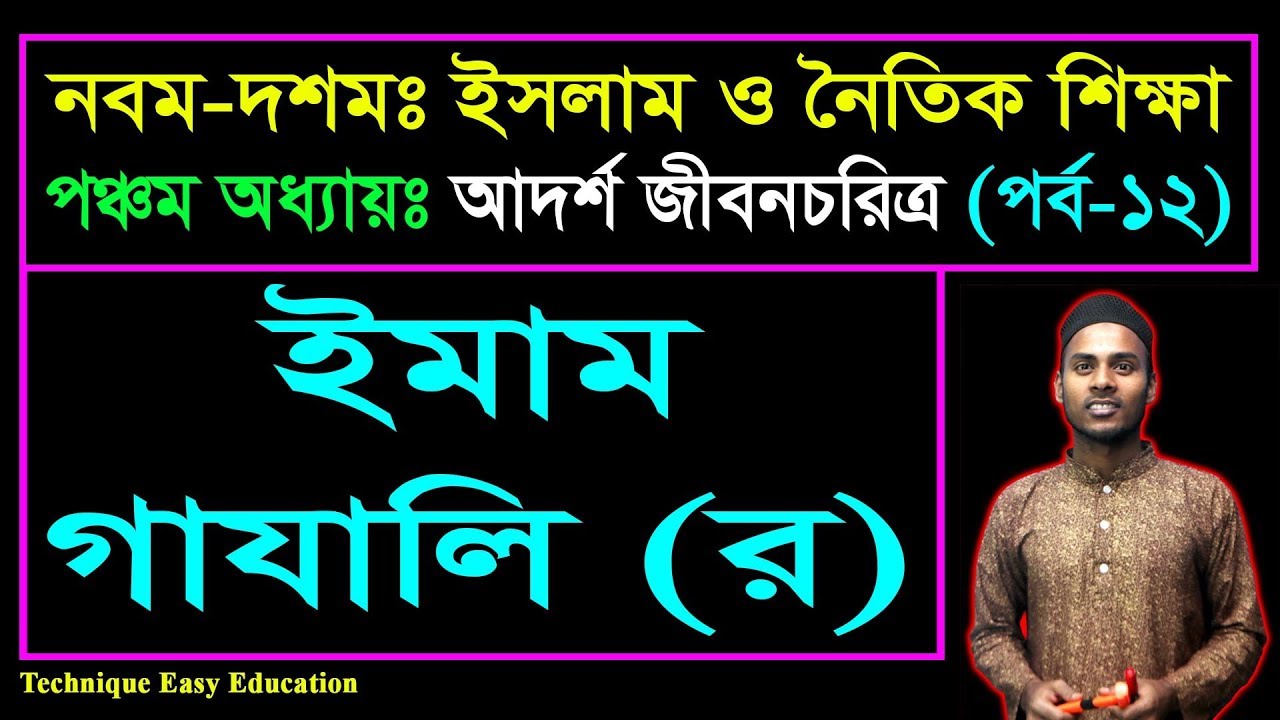 ইমাম গাযালি (রঃ) এর অবদান
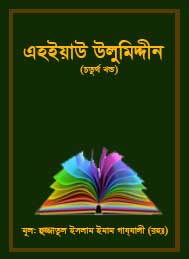 ইসলামি দর্শন ও সুফিবাদের প্রতিষ্ঠা ।
গ্রন্থ রচনা
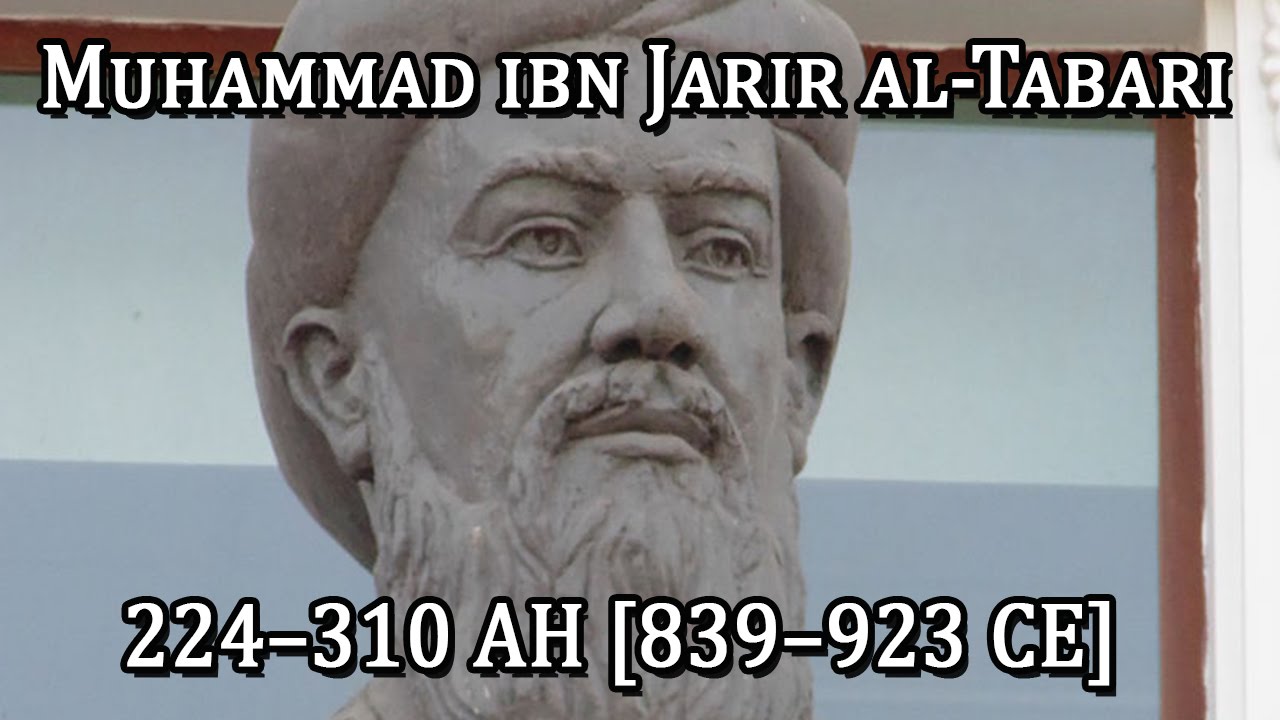 ইন্তিকাল
৯
২
৩
হি
জ
রি
নামঃ 
মু
হা
ম্ম
দ
উপ
নাম
আ
বু
জা
ফ
র
পিতা
জা
রি
র
জন্ম
৮
৩
৯
খ্রিঃ
প্রখ্যাত
মু
ফা
স
সি
র
আরব
ঐতিহাসিক ও
ইমাম 
ছিলেন
পরিচিতি
পবিত্র কুরআনের বিশুদ্ধ তাফসির করেন ।
তাফসির বিষয়ে গ্রন্থ
“জামিউল বায়ান আন তাবিলি আয়িল কুরআন” 
রচনা করেন ।
ইবনে জারির আত-তাবারি (রঃ) এর অবদান
ইতিহাস বিষয়ে গ্রন্থ
“তারিখ আর-রুসুল ওয়াল মূলক”
রচনা করেন ।
ইতিহাস গ্রন্থে ধর্মীয় নীতি ও আইন উপস্থস্পন করেন
দলগত কাজ
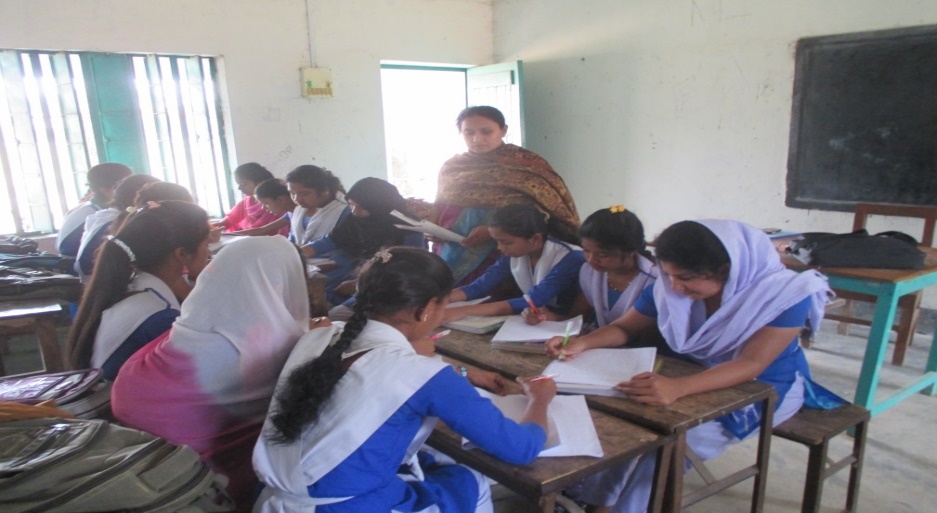 ১। সুফফা শিক্ষায়তনে শিক্ষার্থীর সংখ্যা ছিল কতজন  ?
খ.  70
ক. ৬০
গ. ৭৫
ঘ. ৮০
আবার চেষ্টা করি
উত্তর সঠিক হয়েছে
আবার চেষ্টা করি
আবার চেষ্টা করি
২ । ইমাম আবু হানিফা (রঃ) এর প্রকৃত নাম কোনটি  ?
◊ ক্লিক করে 
সঠিক উত্তর  জানতে হবে ।
ক. মুহাম্মদ
খ. নুমান
উত্তর সঠিক হয়েছে
আবার চেষ্টা করি
আবার চেষ্টা করি
আবার চেষ্টা করি
ঘ. জায়েদ
গ. আব্দুল্লাহ
৩। “তারিখ আর-রুসুল ওয়াল মুলুক” কোন বিষয়ের গ্রন্থ ?
খ. ইতিহাস
ক. হাদিস
উত্তর সঠিক হয়েছে
আবার চেষ্টা করি
আবার চেষ্টা করি
আবার চেষ্টা করি
গ.  ভূগোল
ঘ. ফিকাহ
◊ ক্লিক করে 
সঠিক উত্তর  জানতে হবে ।
৪। রাহি সাহেব একজন সূফি। তিনি নিজের আধ্যাত্নিক ও নৈতিক উন্নতির জন্য জ্ঞান সাধনা করছেন । কোন মনীষীর সাথে তার মিল রয়েছে  ?
ক. ইমাম বুখারি (রঃ)
খ. ইমাম গাযালি (রঃ)
আবার চেষ্টা করি
আবার চেষ্টা করি
উত্তর সঠিক হয়েছে
আবার চেষ্টা করি
ঘ. ইমাম শাফেই
গ. ইমাম আবু হানিফা
আবার চেষ্টা কর
উত্তর সঠিক হয়েছে
৫। ইমাম বুখারি (রঃ) প্রত্যেক হাদিস লেখার পূর্বে যা করতেন  -
i. অযু- গোসল করতেন
ii. তায়াম্মুম করতেন
iii. দুই রাকাত নামাজ পড়তেন
নিচের কোনটি সঠিক ?
(খ) i ও iii
(ক)  i ও ii
(গ) ii ও iii
(ঘ) i , ii ও iii
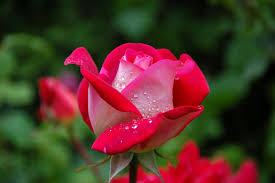 বাড়ীর কাজ
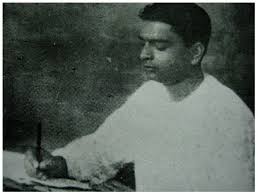 ফিকহ শাস্ত্রে ইমাম আবু হানিফা (রঃ) এর অবদান বর্ননা কর।
আজকের পাঠে অংশগ্রহনের জন্য সকলকে
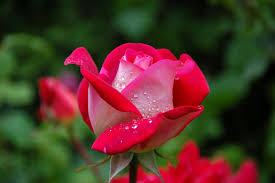 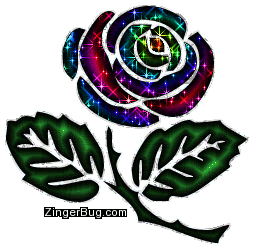 ধন্যবাদ
আল্লাহ হাফিজ